Cuisines of Europe, Asia, Middle East and Mediterranean
Strand 11 – Culinary Management
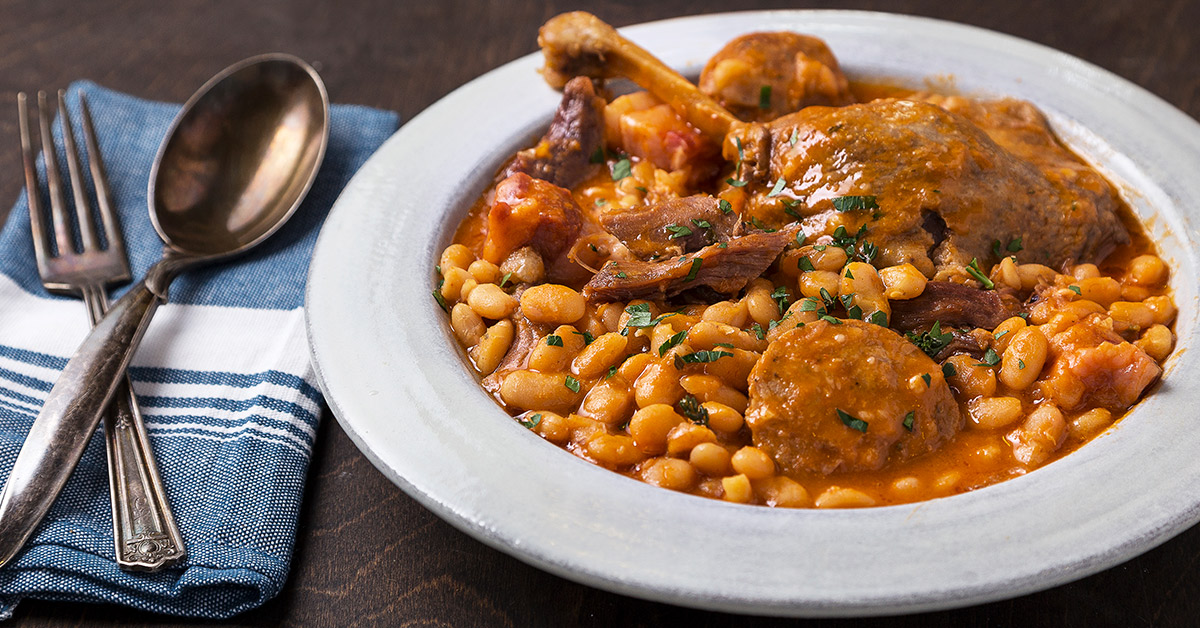 Flavors and Techniques of France
Fleur de sel, Herbes de Provence, Garlic, Olive Oil, Butter, Wine, Cheeses, Olives, Lemons, Artisan Bread
Cassoulet:  Stew made with meat and beans
Bouillabaisse:  Rich, Spicy stew or soup made with various kinds of fish
Quiche:  Savory, open-faced pastry crust with a filling of savory custard with cheese, meat, seafood or vegetables
Boeuf Bourguignon:  beef braised in red wine with mushrooms and onions
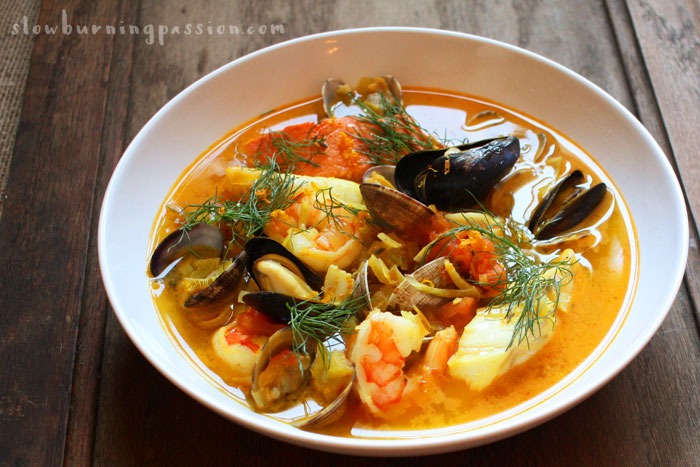 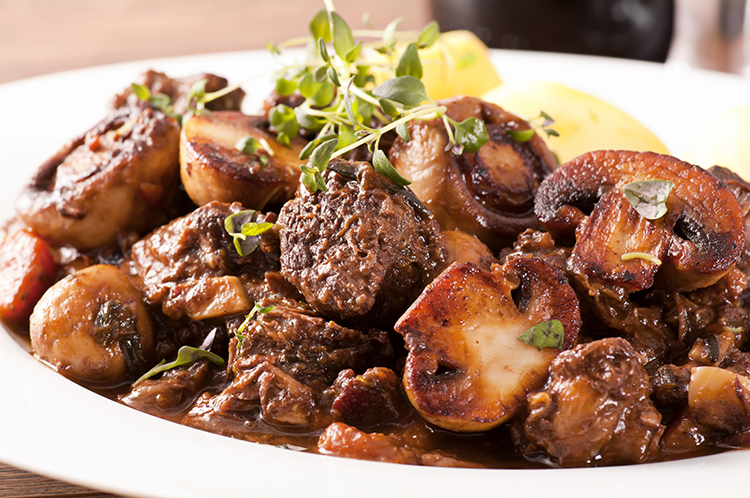 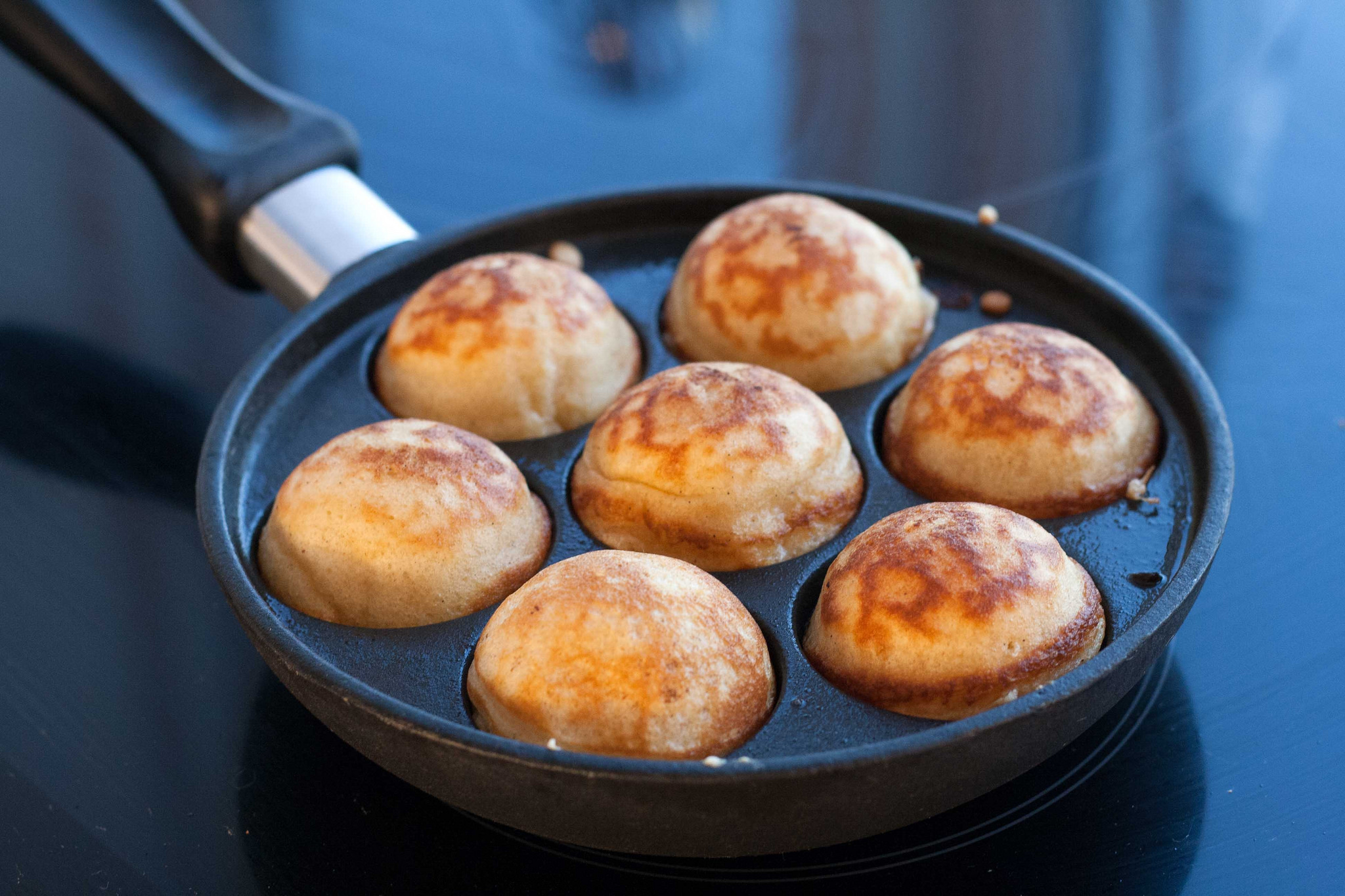 Flavors and Techniques of Scandinavia
Dill, onions, mustard, juniper berries, gravlax, meatballs, fish, vinegar
Lefsa:  traditional Norwegian flatbread made with potatoes, flour, butter and milk.  Cooked on a griddle
Lukefisk:  lyed fish, dried cod steeped in lye for preservation
AEbleskiver:  pancake puffs
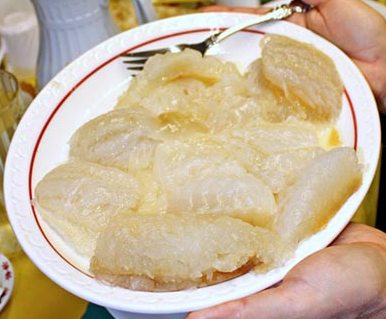 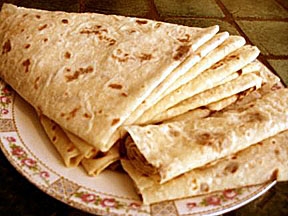 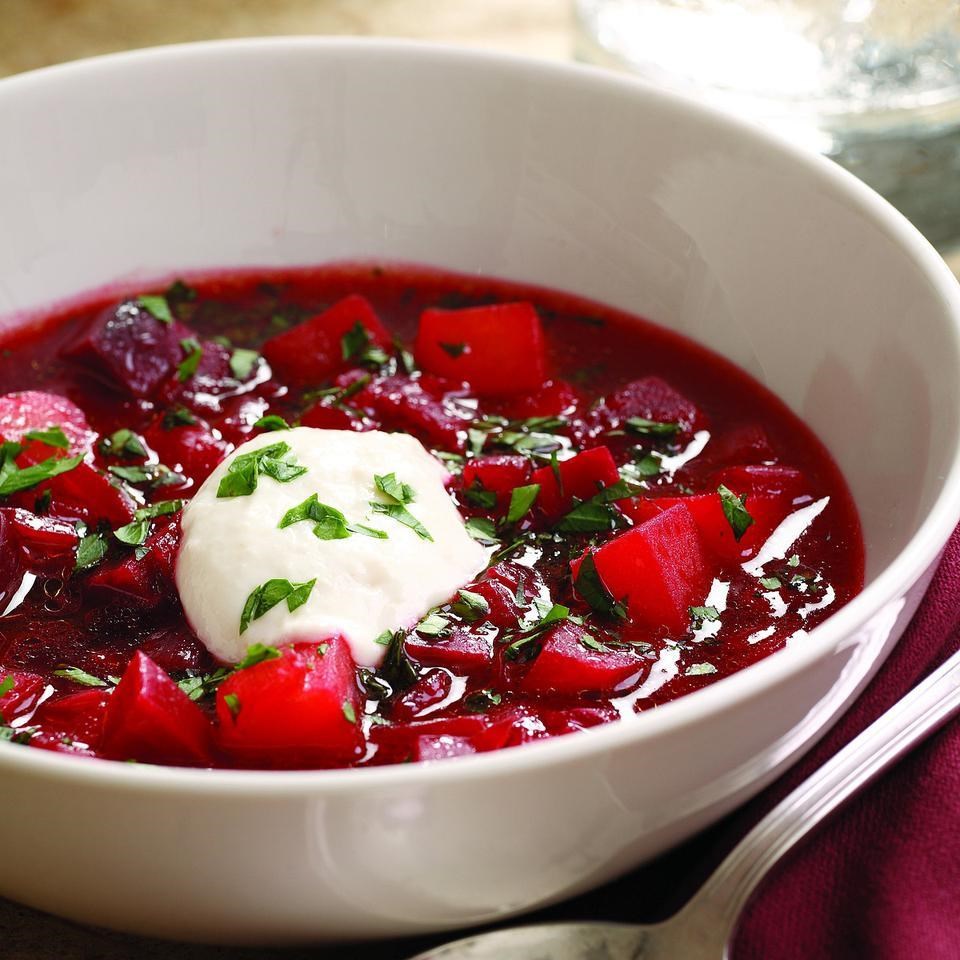 Flavors and Techniques of Eastern Europe
Paprika, onion, dill, sour cream, pickled vegetables, caraway, mustard seed.
Borscht:  Soup made with beets and served with sour cream
Pierogis:  dough dumping filled with potatoes or cheese
Goulash:  Hungarian soup or stew of meat and vegetables flavored with paprika
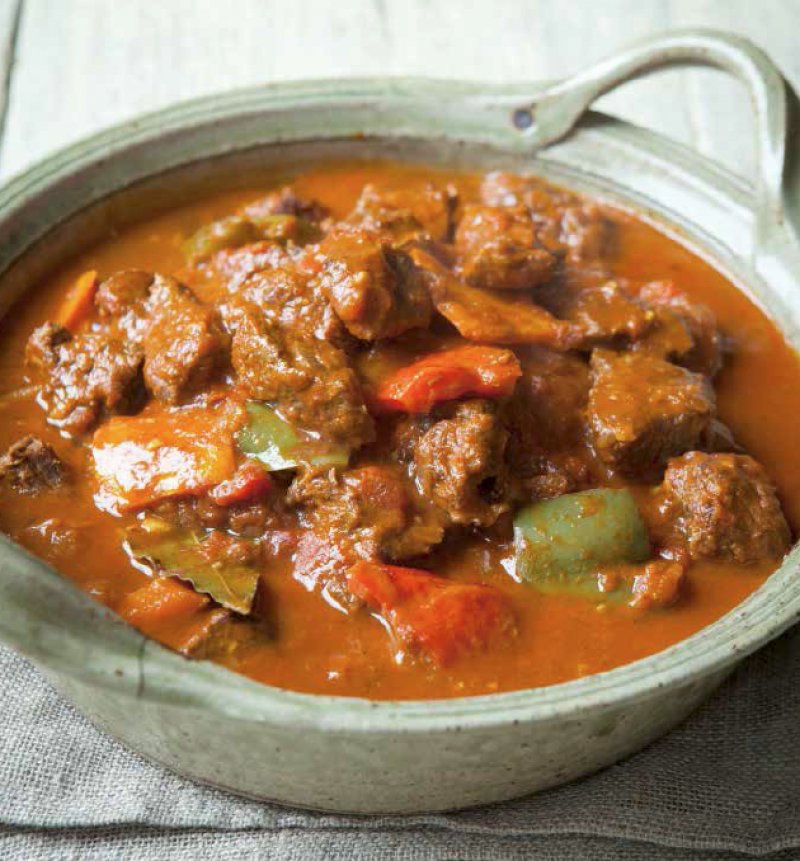 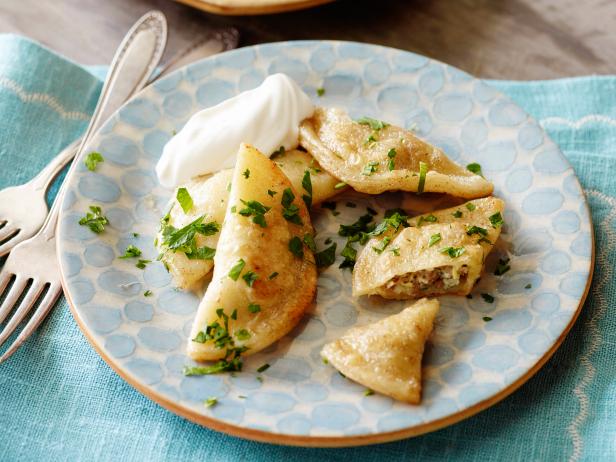 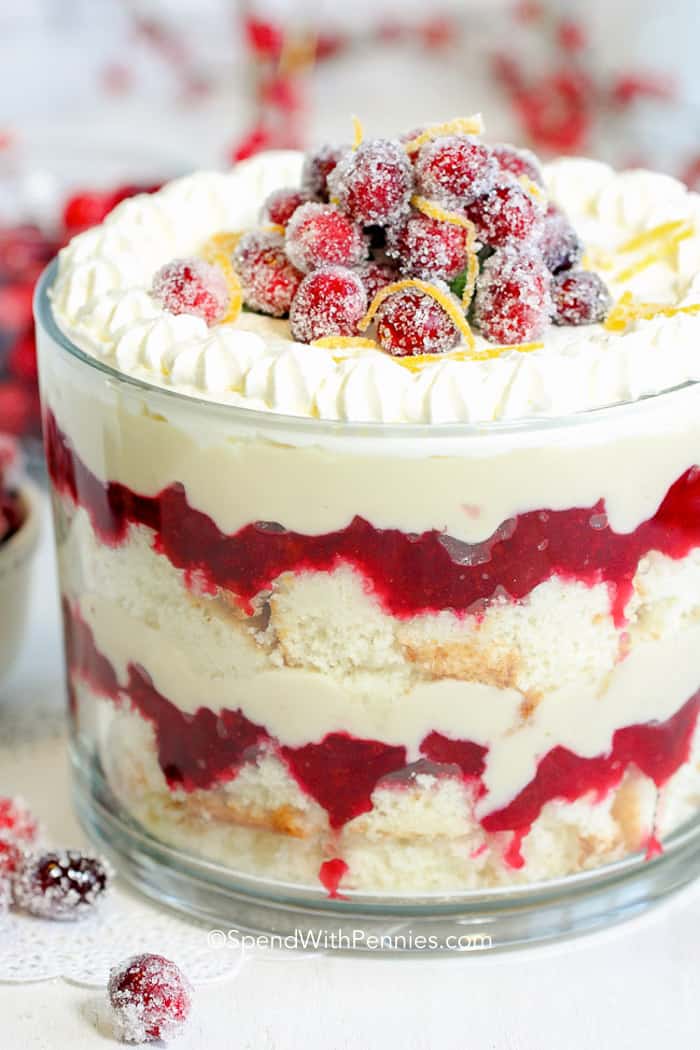 Flavors and techniques of the United Kingdom
Onions, Brussel sprouts, potatoes, cabbage
Yorkshire pudding:  popover made of baking egg batter, typically eaten with roast beef.
Scotch eggs:  hard boiled egg encased in sausage meat, rolled in breadcrumbs and fried
Trifle:  multi layered dessert including cake, custard and cream.
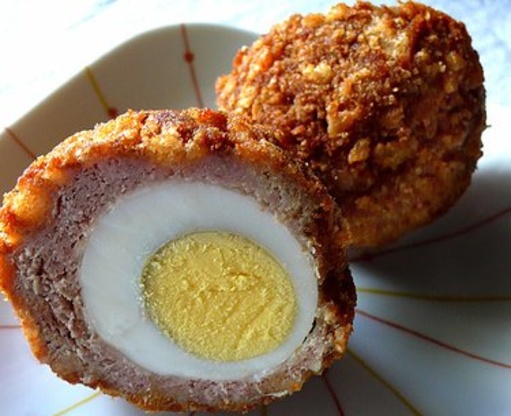 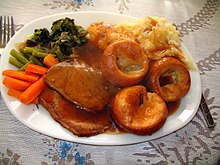 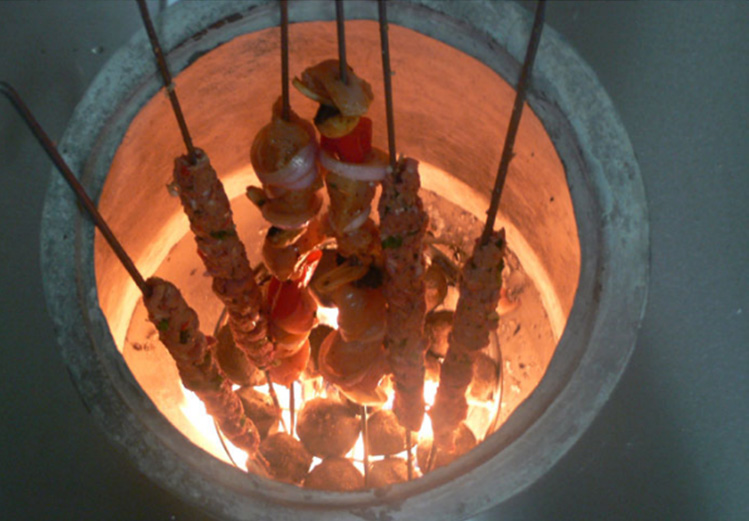 Flavors and Techniques of India
Garlic, onion, potatoes, peas, basmati rice, lentils, ghee, yogurt, lamb, goat, naan, cardamom, cloves
Curry:  spiced vegetables and or meat dish with a hearty sauce
Tandoori:  cooking in a cylindric clay or metal oven - tandoor
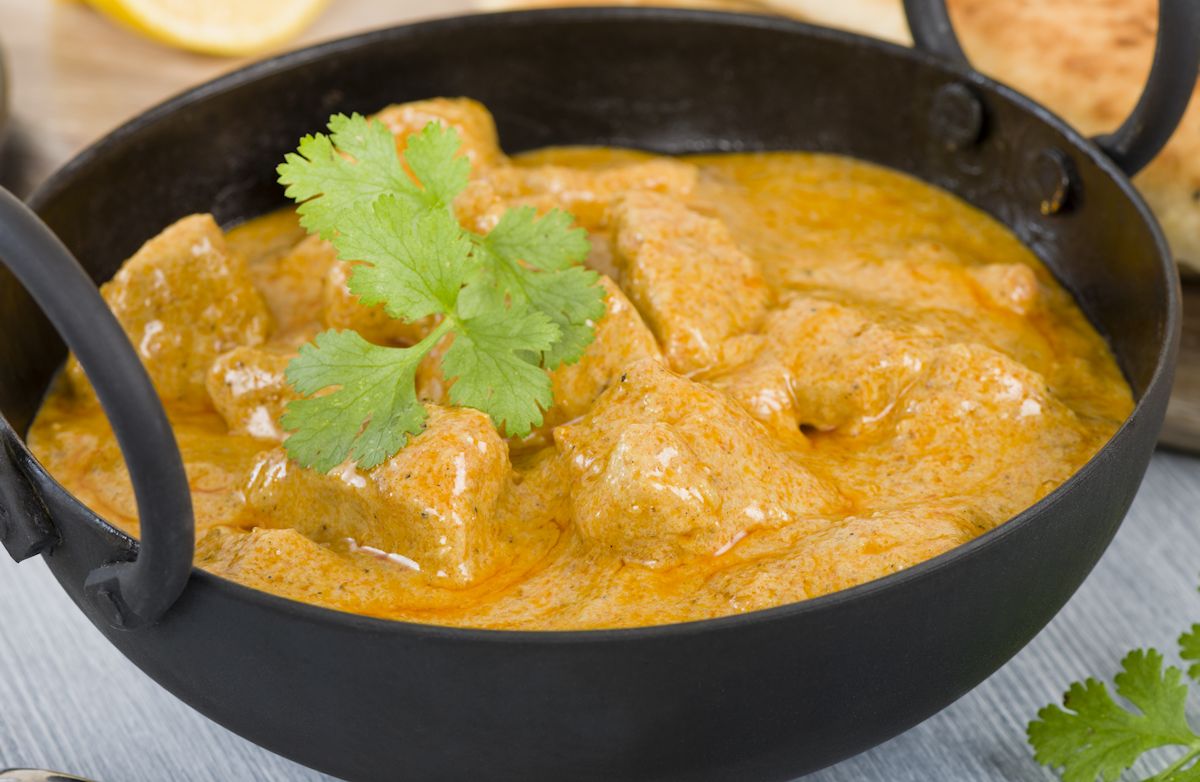 Flavors and Techniques of Northeast Asia
Rice, ginger, garlic, sesame seeds, bok choy, seafood, soy, tofu, dashi, cilantro, peanuts, cabbage, rice noodles
Steaming:  in a bamboo steamer over a wok
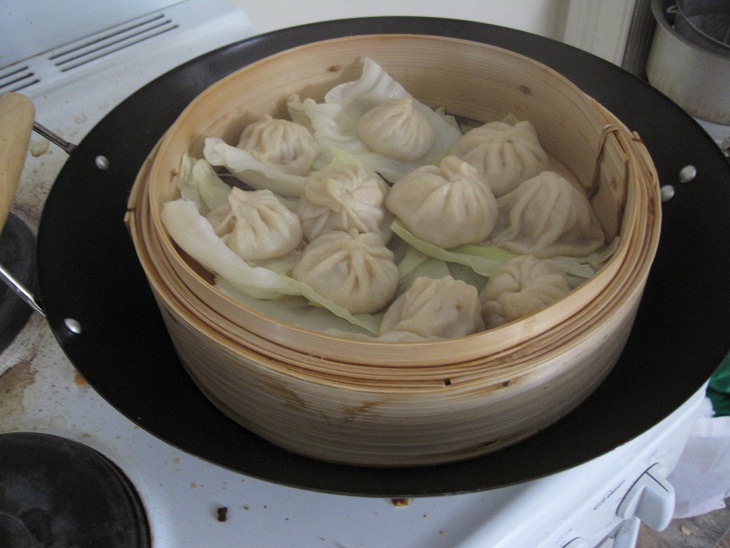 Flavors and Techniques of the Middle East
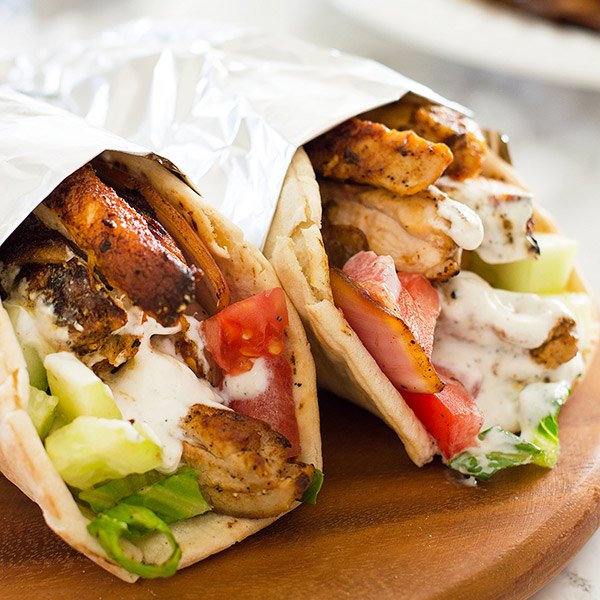 Citrus, ghee, olive oil, lentils, chickpeas, olives, pitas, honey, sesame, pine nuts, lamb
Kebabs:  food threaded on a skewer and roasted
Shawarma:  pita filled with seasoned roasted meat
Falafel:  Spiced mashed chickpeas formed into fritters and deep fried
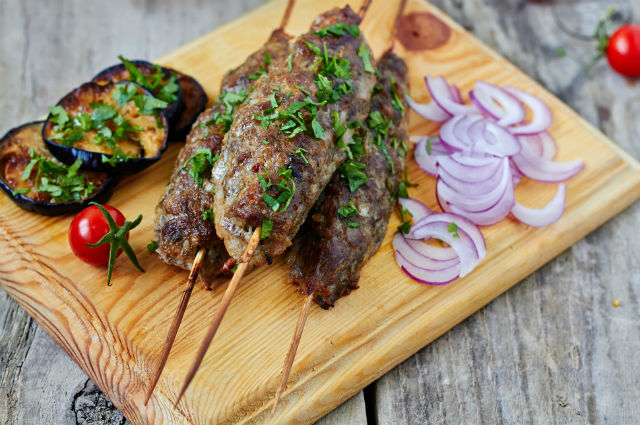 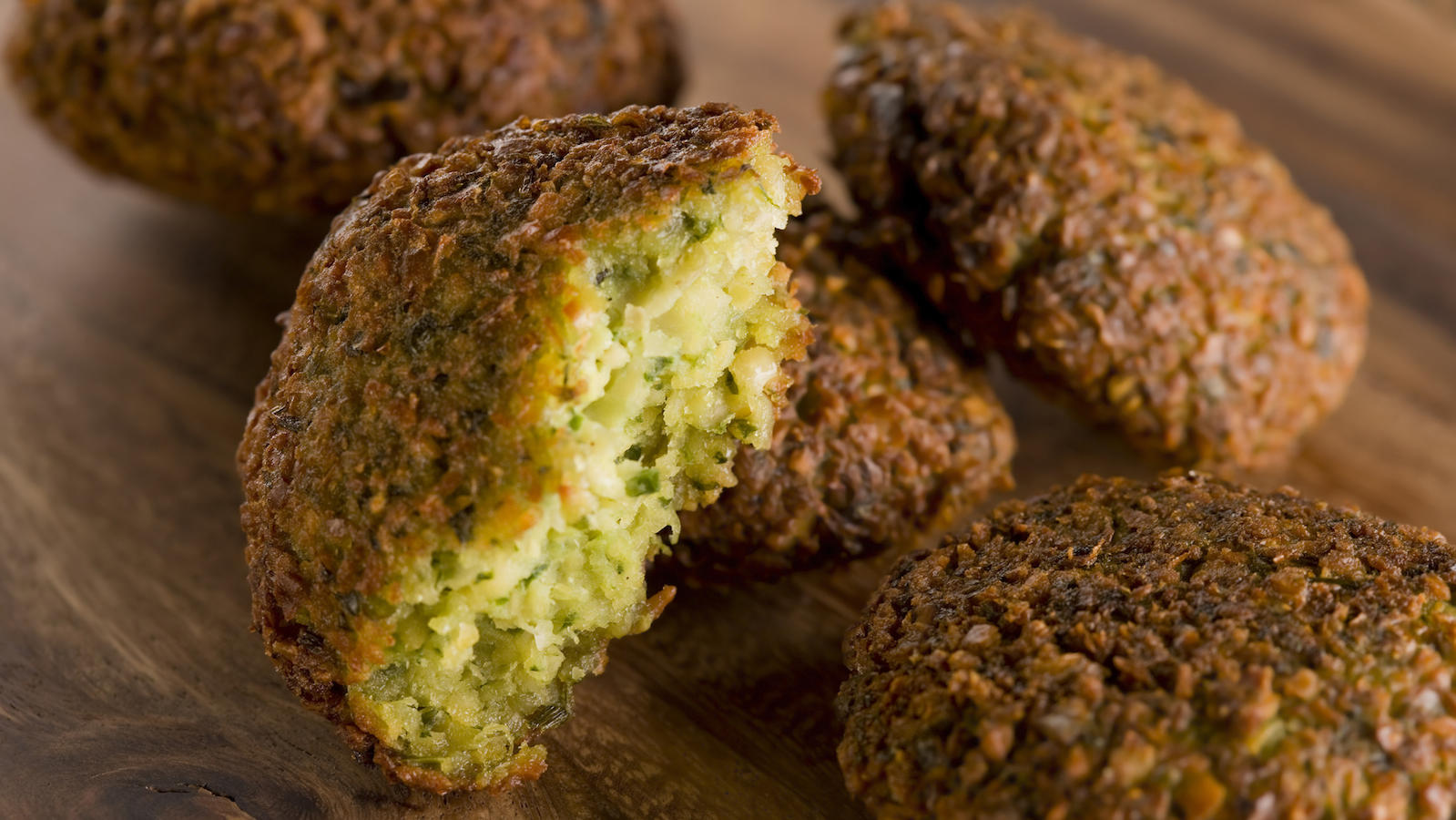 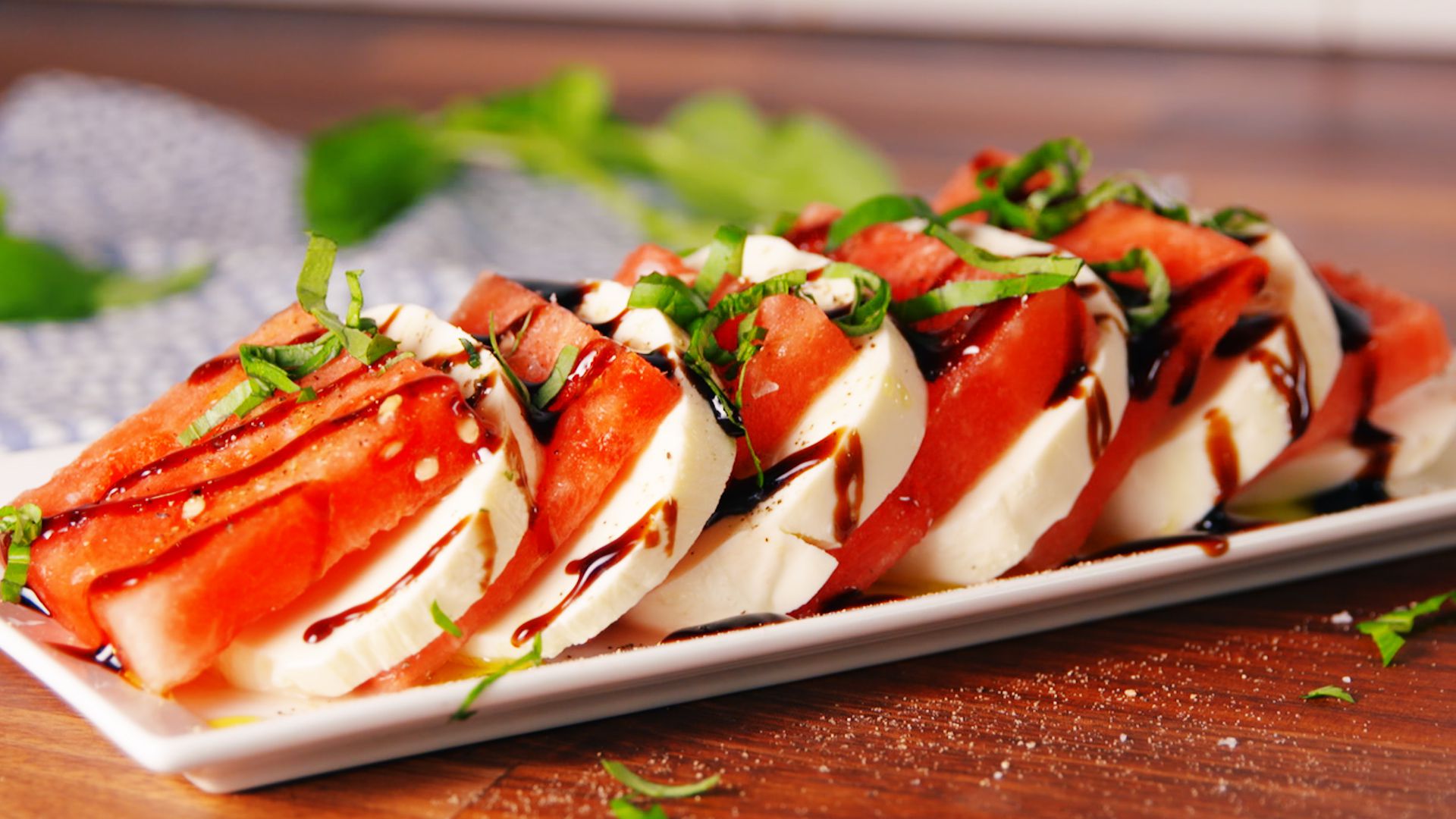 Flavors and Techniques of Italy
Anchovies, balsamic vinegar, capers, garlic, sweet peppers, olives, olive oil, basil, oregano
Al Forno:  in the oven
Bolognese:  meat sauce with vegetable and tomato base cooked several hours
Caprese:  olive oil, basil, tomato and fresh mozzarella dish
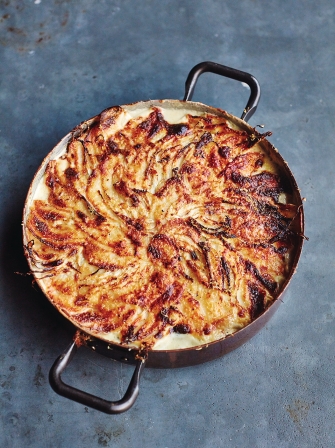 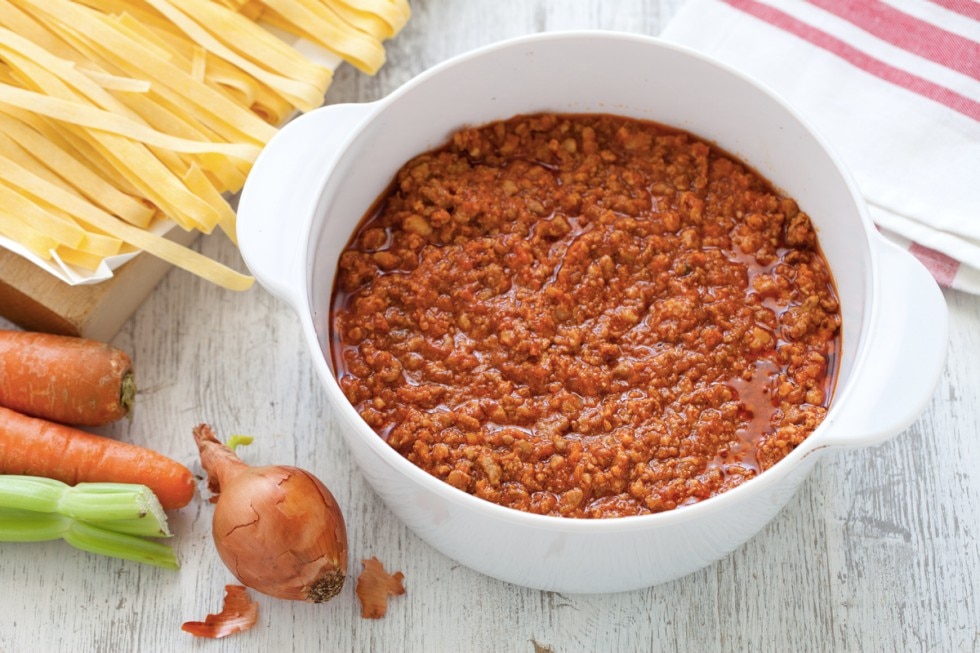 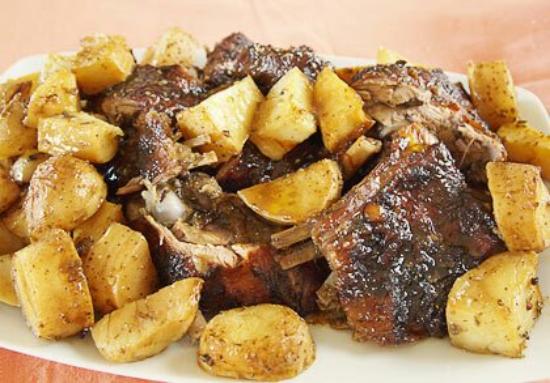 Flavors and Techniques of Greece
Cucumber, feta, garlic, honey, lemon, olive oil, yogurt, lamb, oregano
Souvla:  cooking meat or fish on skewers over direct source of heat
Psito:  method of roasting meat, chicken or fish in the oven
Moussaka:  ground lamb and eggplant layered in a dish
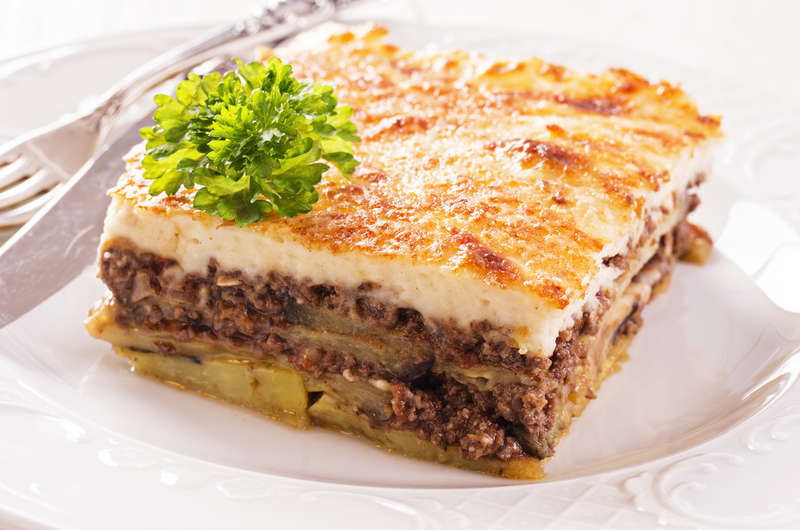 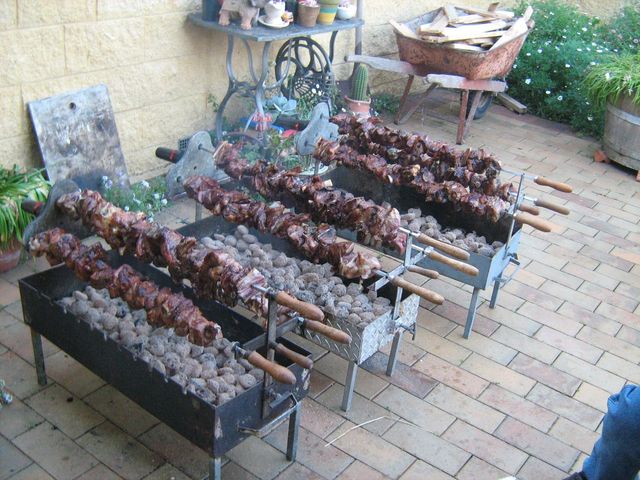 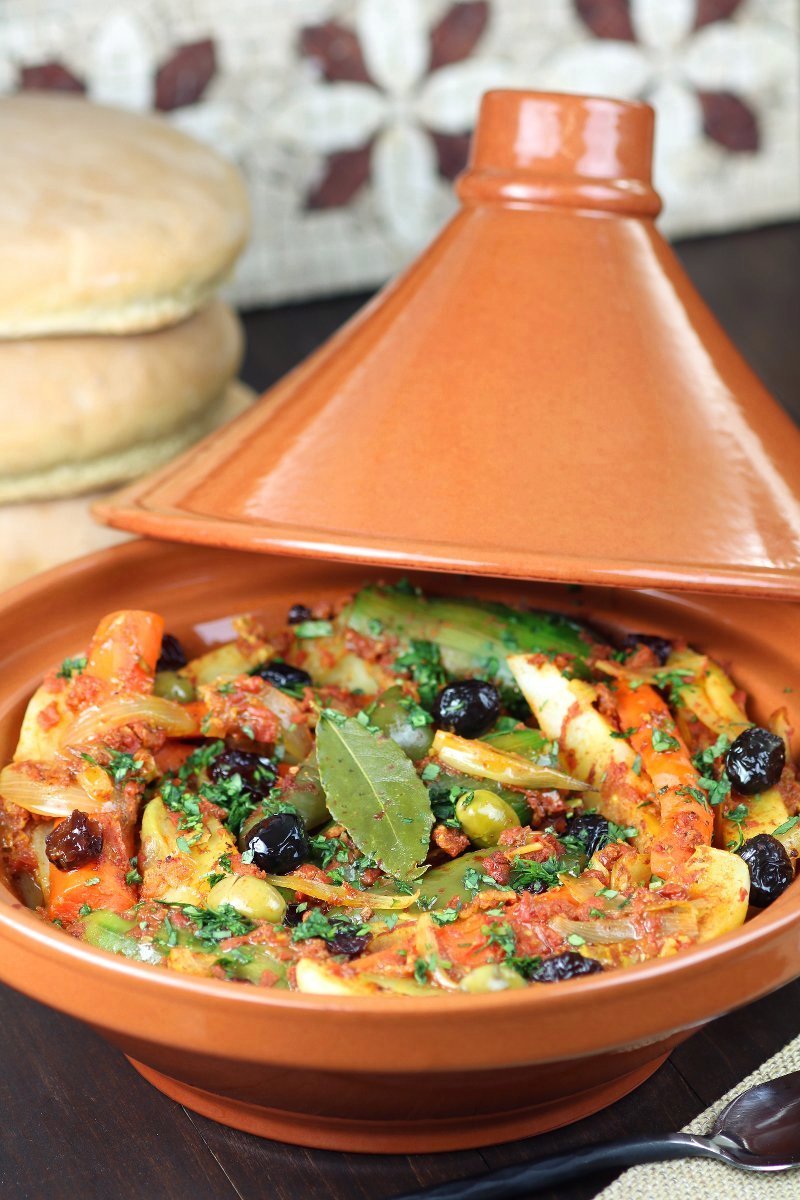 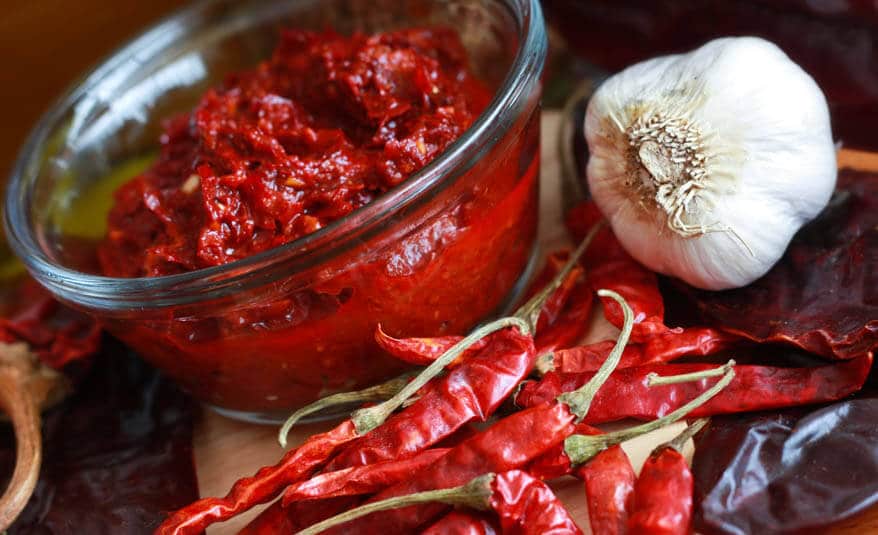 Dried fruits, ginger, lemon, couscous, almonds
Haissa:  Moroccan red sauce made of chilies, garlic and olive oil
Tagine:  spicy stew cooked in shallow earthenware cooking dish with a tall conical lid
Flavors and Techniques of Morocco
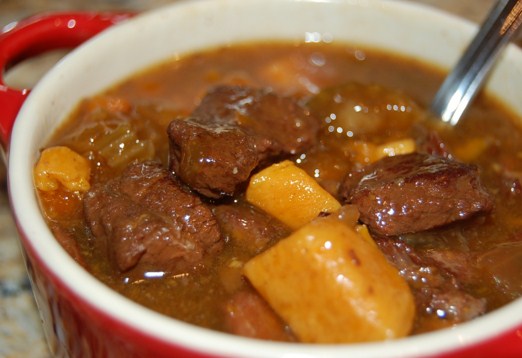 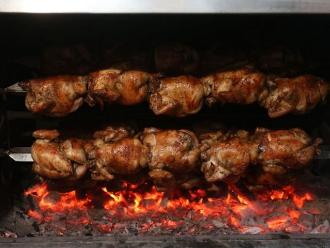 Flavors and Techniques of Spain
Anchovies, cheese, garlic, ham, honey, olive oil, onions, nuts, saffron
A la brasa:  Cook using a charcoal grill
Cocida:  To stew or stewed
A la plancha:  To grill on a metal plate
Paella:  Shellfish, rice and saffron
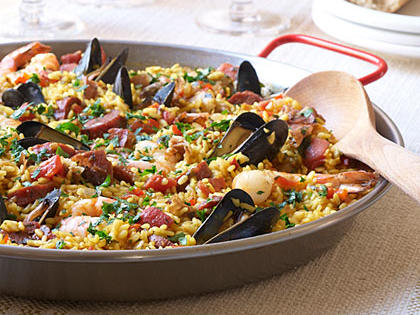 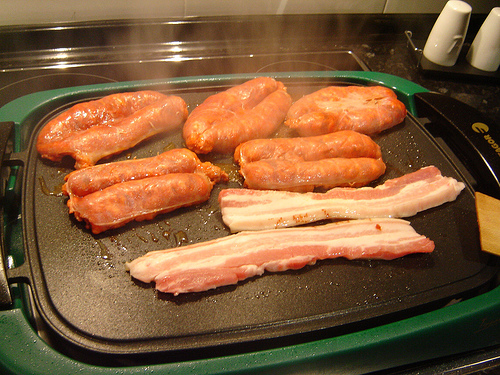